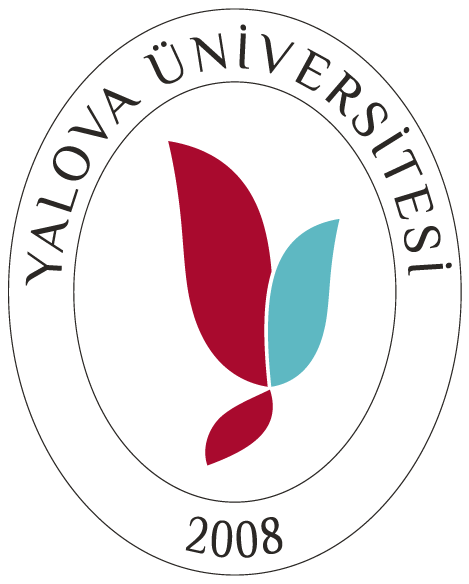 YALOVA ÜNİVERSİTESİ 2022 GENEL DEĞERLENDİRMESİ
2022 BİRİM FAALİYET RAPORU SUNUM
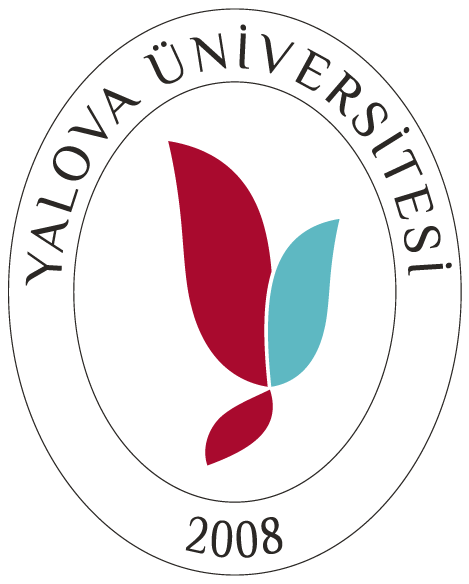 YILLARA GÖRE ÖĞRENCİ SAYILARI
2022
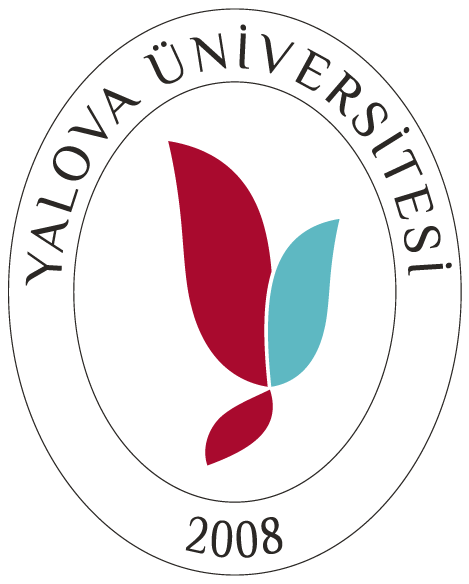 YILLARA GÖRE AKADEMİK PERSONEL SAYILARI
3
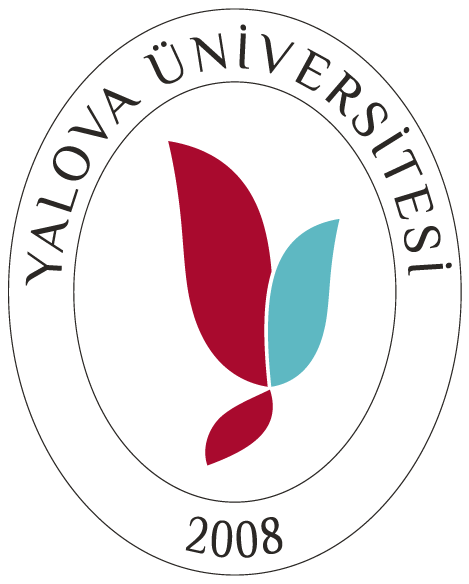 DEVLET ÜNİVERSİTELERİ ARASINDAKİ SIRALAMA (URAP)
4
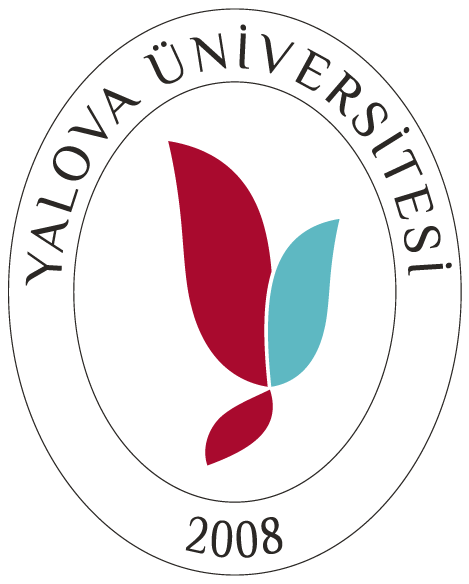 FAKÜLTELER
5
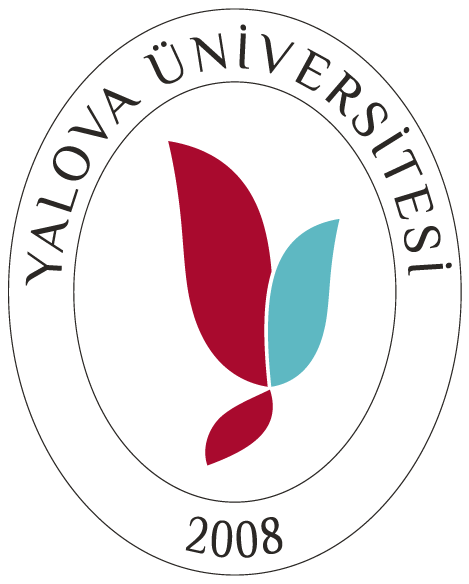 ÖĞRETİM ÜYESİ BAŞINA DÜŞEN ÖĞRENCİ SAYISI
Fakültelerde ortalama öğretim üyesi başına düşen öğrenci sayısı: 21,77
6
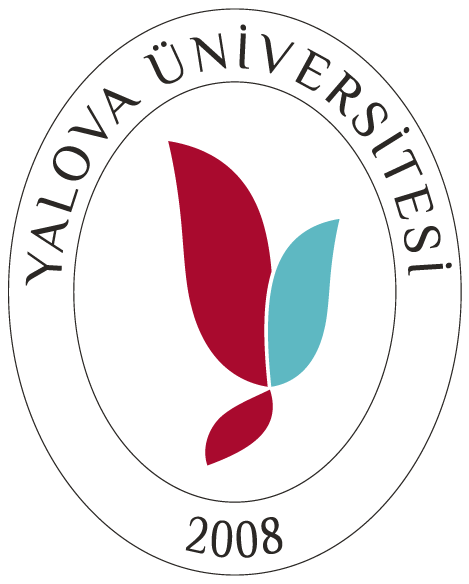 ÖĞRETİM ELEMANLARININ HAFTALIK DERS SAATİ ORTALAMASI
* Ders veren, kadrolu öğretim elemanları için hesaplanan.
* İki dönemlik ortalama.
7
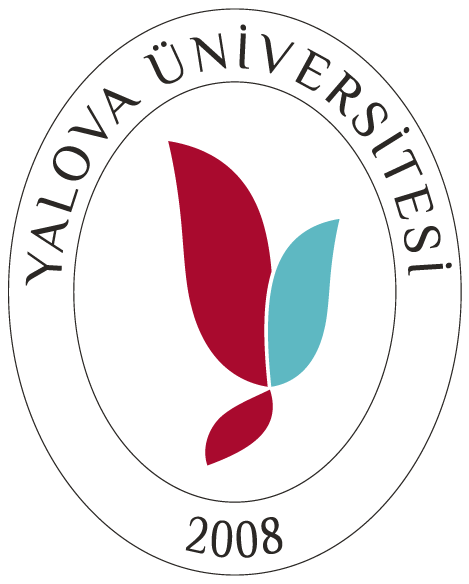 YATAY GEÇİŞLE GELEN ÖĞRENCİ SAYISI
FAKÜLTELERE TOPLAM YATAY GEÇİŞLE GELEN ÖĞRENCİ SAYISI: 126
8
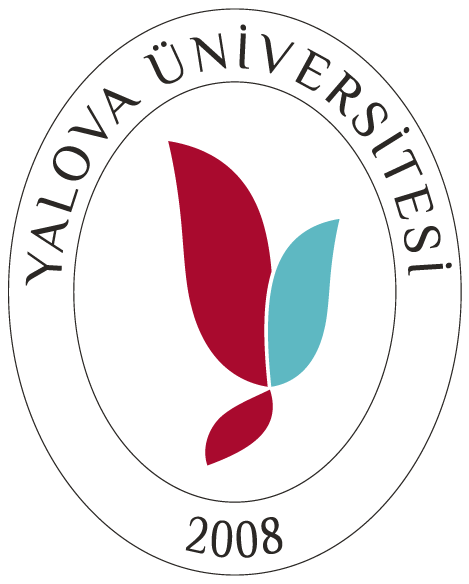 DİKEY GEÇİŞLE GELEN ÖĞRENCİ SAYISI
FAKÜLTELERE TOPLAM DİKEY GEÇİŞLE GELEN ÖĞRENCİ SAYISI: 103
9
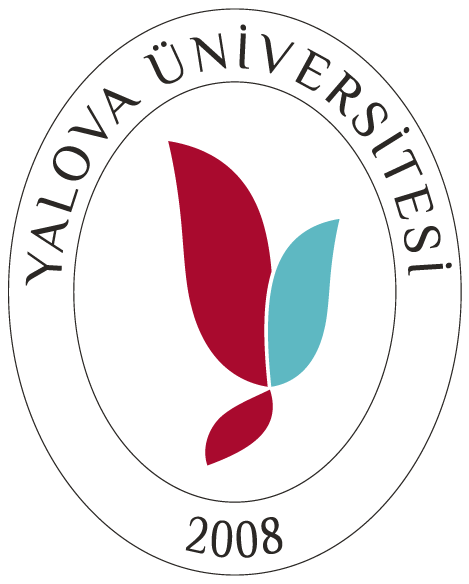 ÜNİVERSİTEDEN AYRILAN ÖĞRENCİ SAYISI
FAKÜLTELERDEN TOPLAM AYRILAN ÖĞRENCİ SAYISI: 834
10
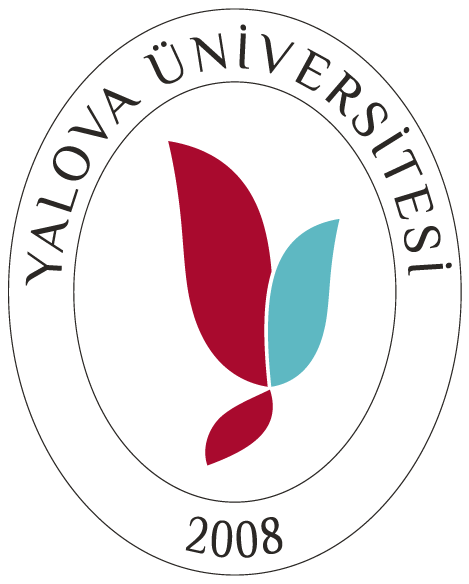 ÖĞRENCİLERİN ÜNİVERSİTEDEN AYRILMA NEDENLERİ
11
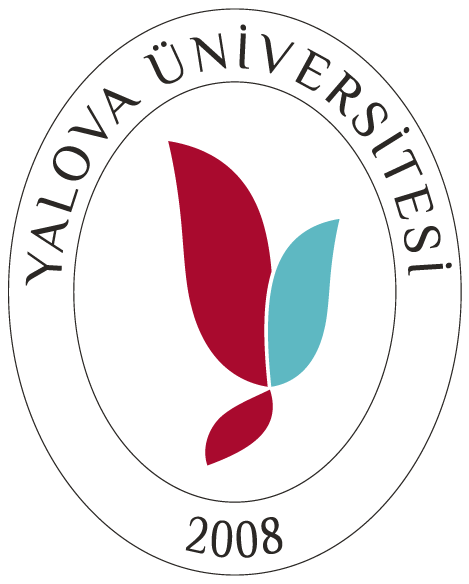 AKADEMİK TEŞVİK ALAN ÖĞRETİM ÜYESİ SAYISI (FAKÜLTELER)
12
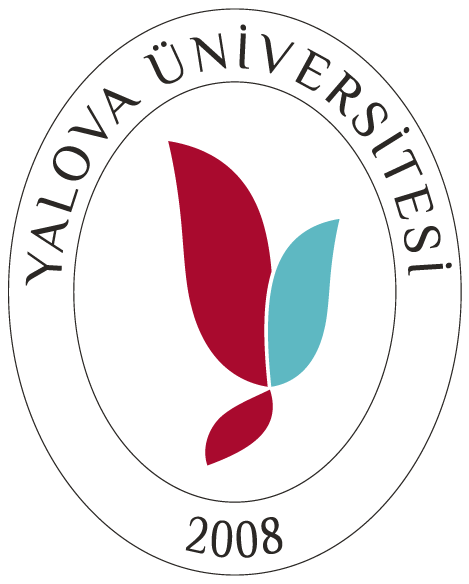 YAYIN BİLGİLERİ-1
13
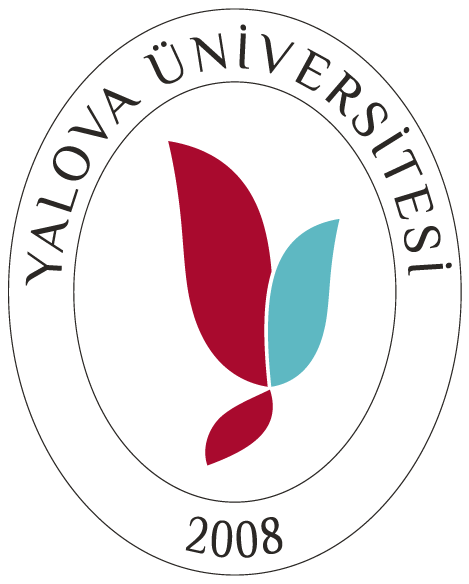 YAYIN BİLGİLERİ-2
14
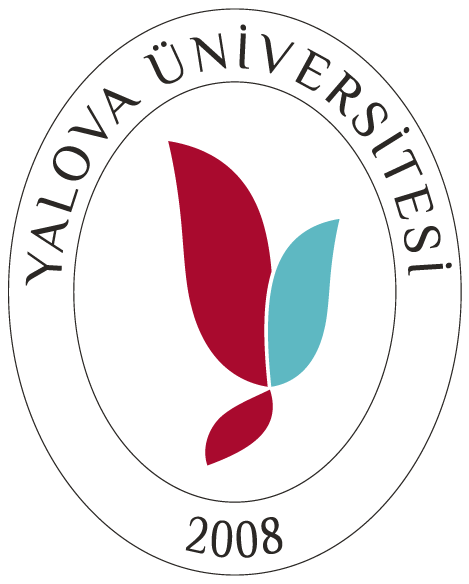 YAYIN BİLGİLERİ-5
15
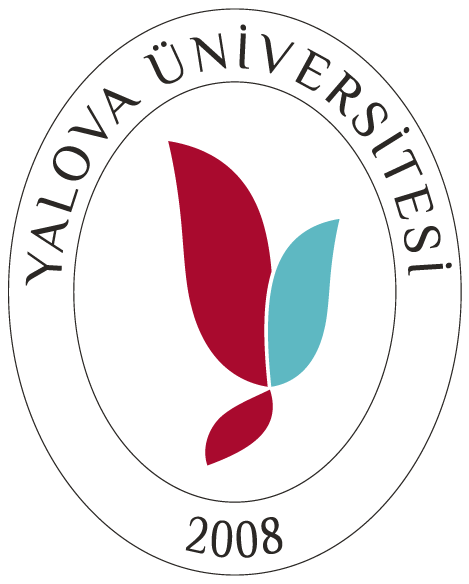 YAYIN BİLGİLERİ-4
16
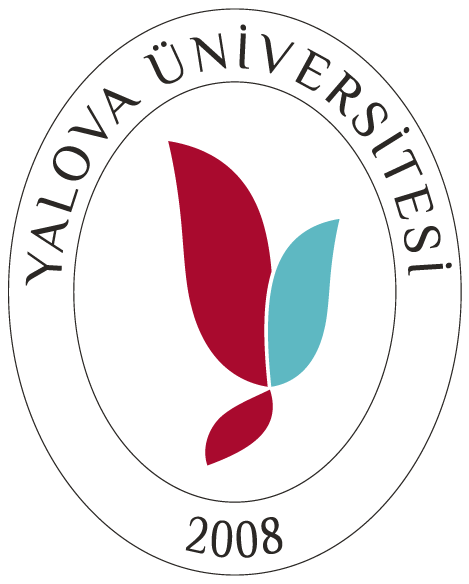 YAYIN BİLGİLERİ-5
17
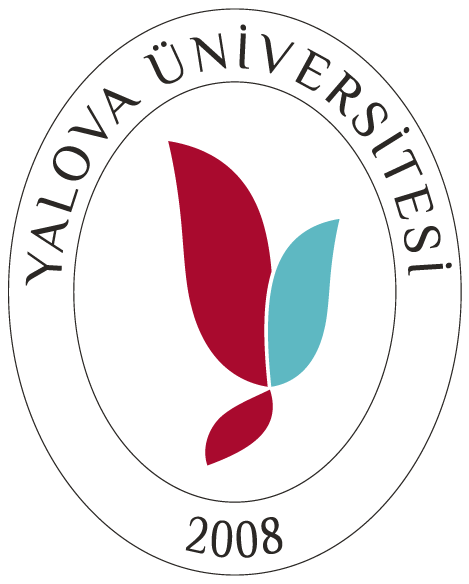 YAYIN BİLGİLERİ-son
18
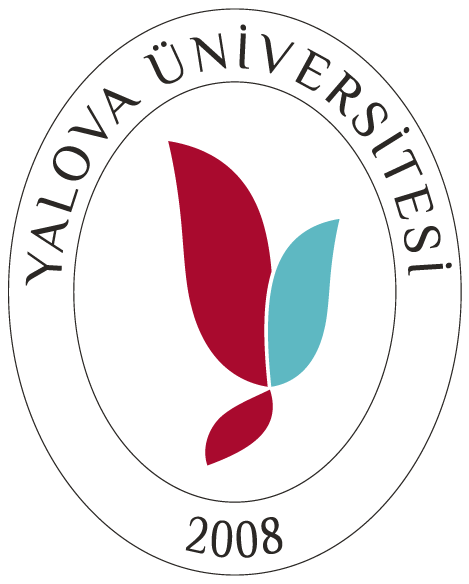 ÖĞRETİM ELEMANLARININ HAFTALIK DERS SAATİ ORTALAMASI
* Ders veren, kadrolu öğretim elemanları için hesaplanan.
* İki dönemlik ortalama.
19
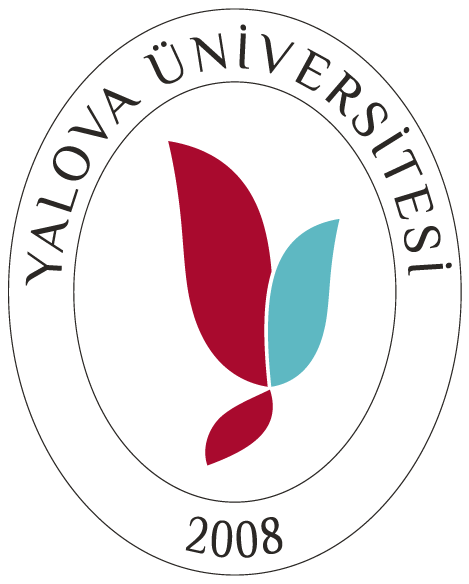 PROJE BİLGİLERİ
20
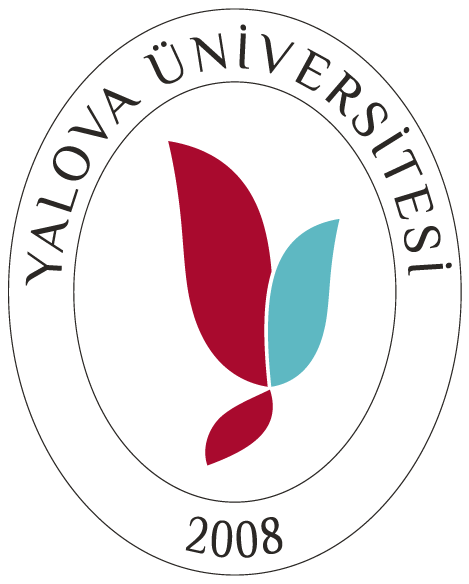 MESLEK YÜKSEKOKULLARI
21
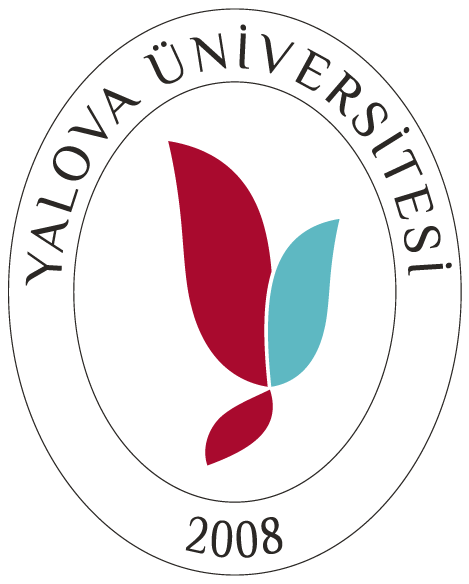 ÖĞRETİM ELEMANI BAŞINA DÜŞEN ÖĞRENCİ SAYISI
22
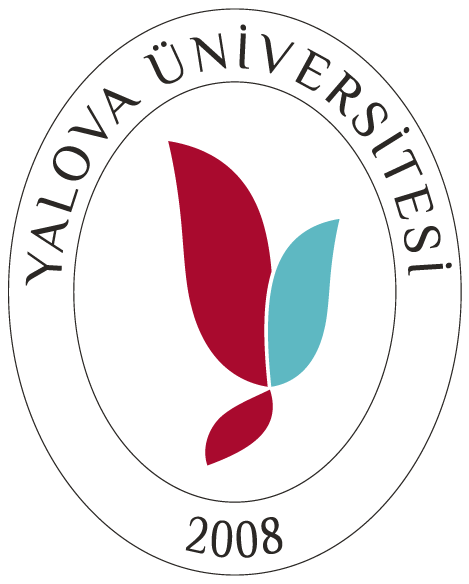 ÖĞRETİM ELEMANLARININ HAFTALIK DERS SAATİ ORTALAMASI
* Ders veren, kadrolu öğretim elemanları için hesaplanan.
* İki dönemlik ortalama.
23
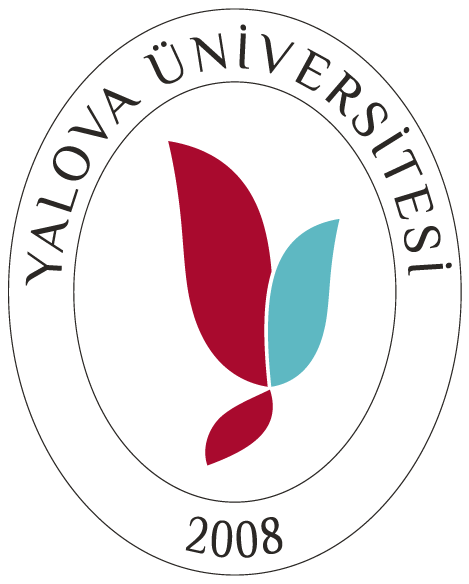 AKADEMİK TEŞVİK ALAN ÖĞRETİM ÜYESİ SAYISI (MYO)
24
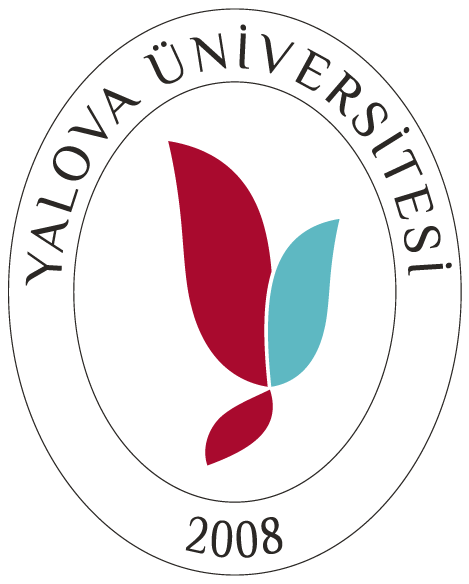 YAYIN BİLGİLERİ-1
25
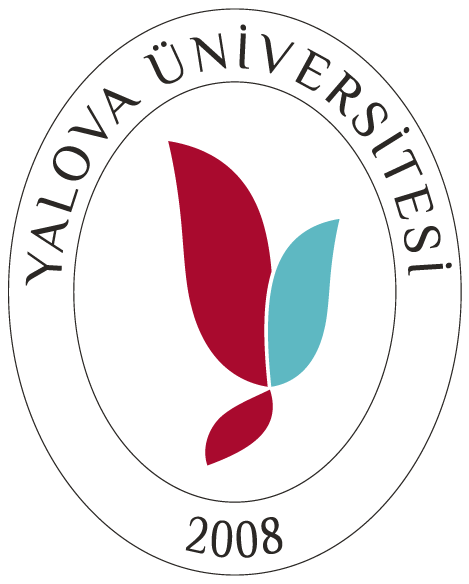 YAYIN BİLGİLERİ-2
26
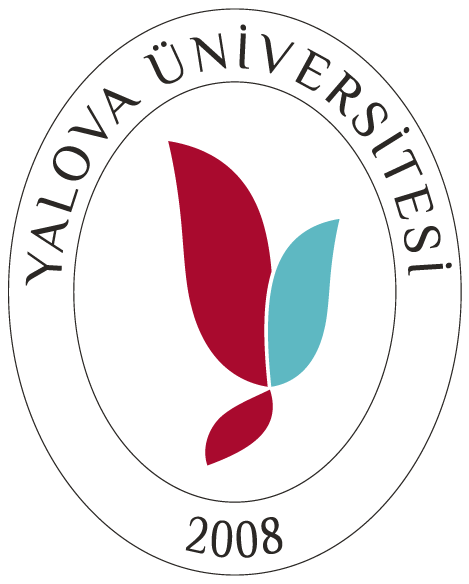 YAYIN BİLGİLERİ-3
27
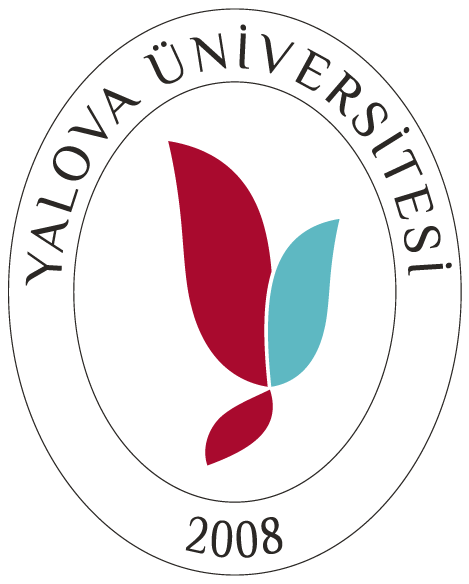 YAYIN BİLGİLERİ-4
28
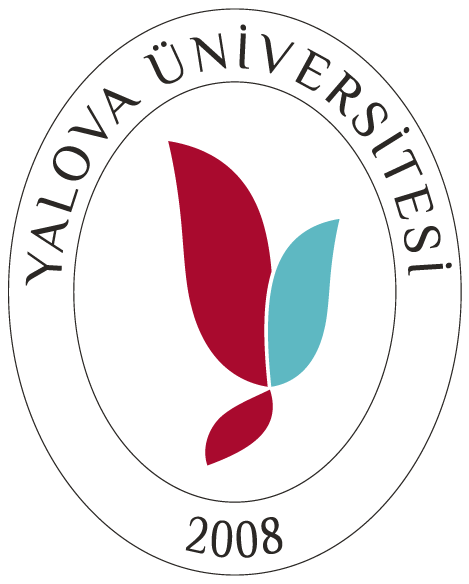 YAYIN BİLGİLERİ-5
29
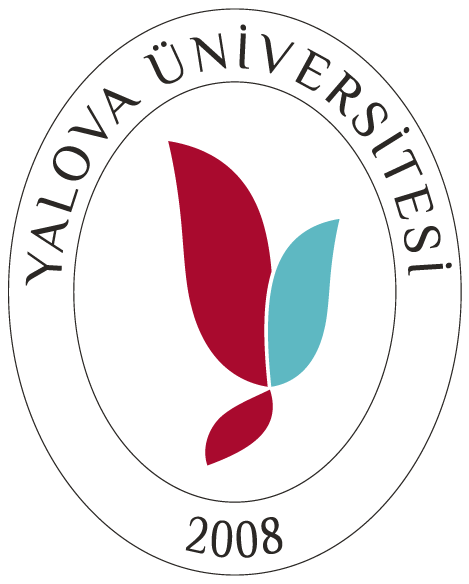 YAYIN BİLGİLERİ-son
30
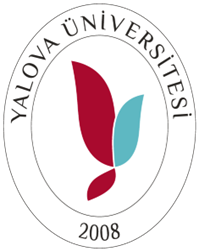 ÜNİVERSİTE TOPLAMINDA
31
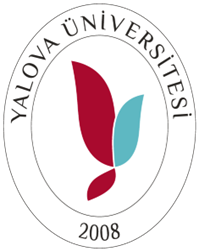 ÜNİVERSİTE TOPLAMINDA
32
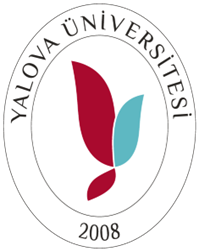 ÜNİVERSİTE TOPLAMINDA
33
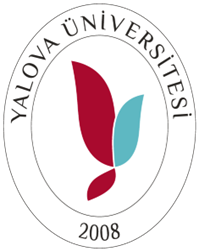 DIŞ PAYDAŞLARLA YAPILAN PROTOKOLLER
34
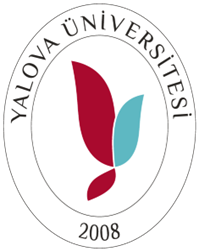 STAJ YAPAN ÖĞRENCİ SAYISI
35
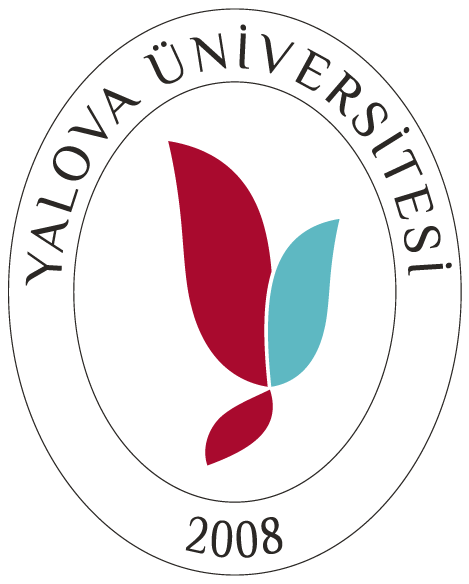 AKADEMİK PERSONEL MEMNUNİYET ANKETİ
36
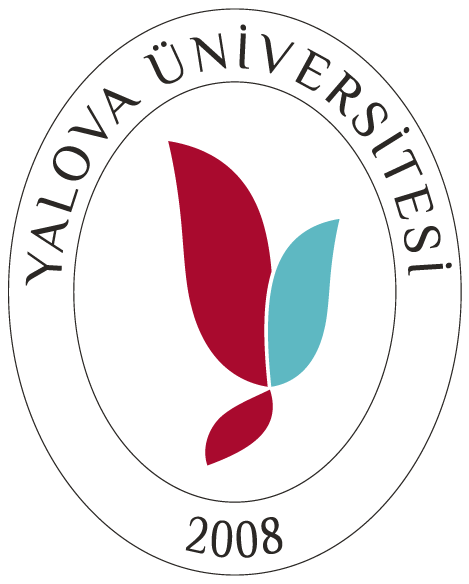 AKADEMİK PERSONEL MEMNUNİYET ANKETİ
37
AKADEMİK PERSONEL MEMNUNİYET ANKETİ
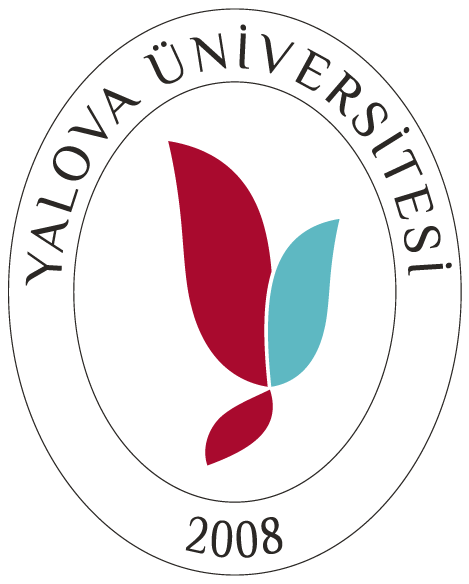 38
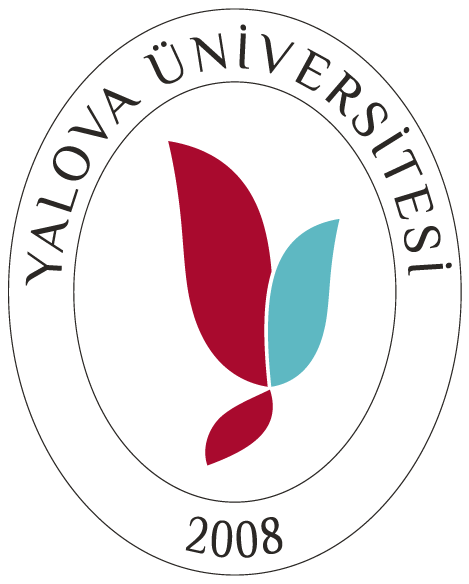 İDARİ PERSONEL MEMNUNİYET ANKETİ
39
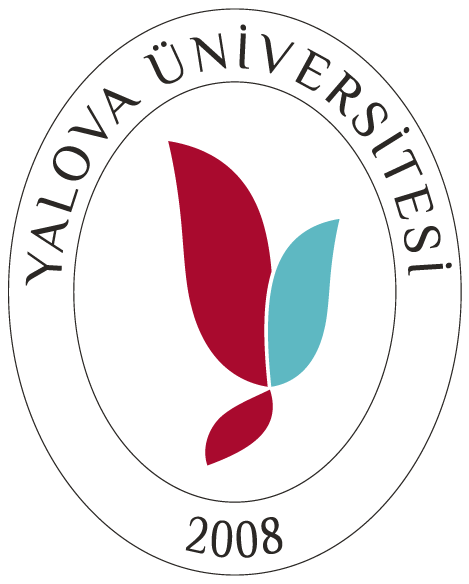 İDARİ PERSONEL MEMNUNİYET ANKETİ
ANKET HAKKINDA BİLGİLER
40
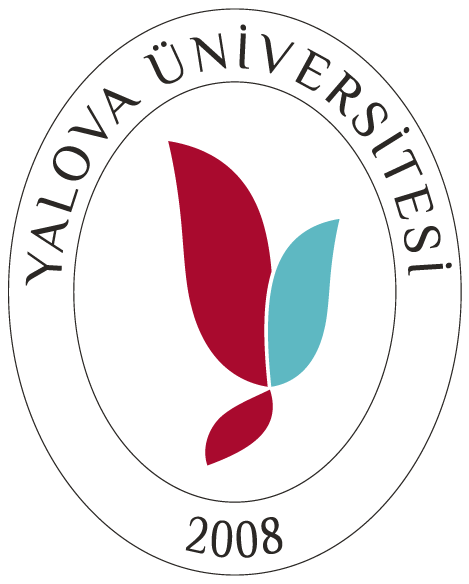 İDARİ PERSONEL MEMNUNİYET ANKETİ
41
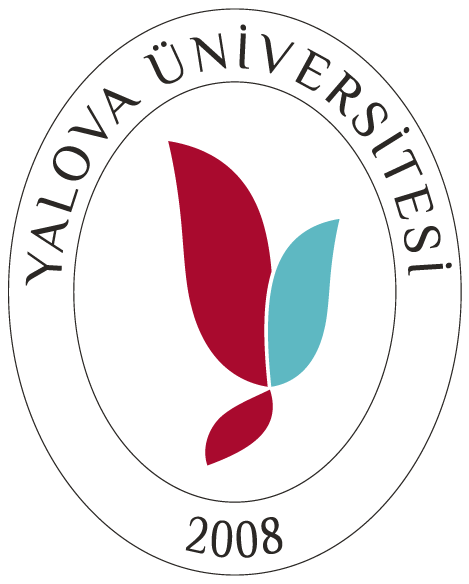 ÖĞRENCİ MEMNUNİYET ANKETİ
42
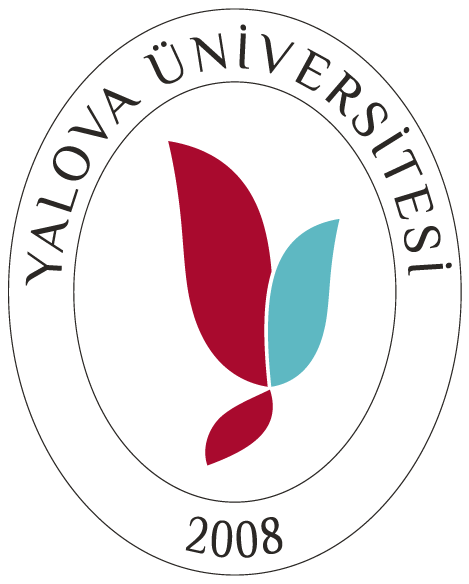 ÖĞRENCİ MEMNUNİYET ANKETİ
ANKET HAKKINDA BİLGİLER
43
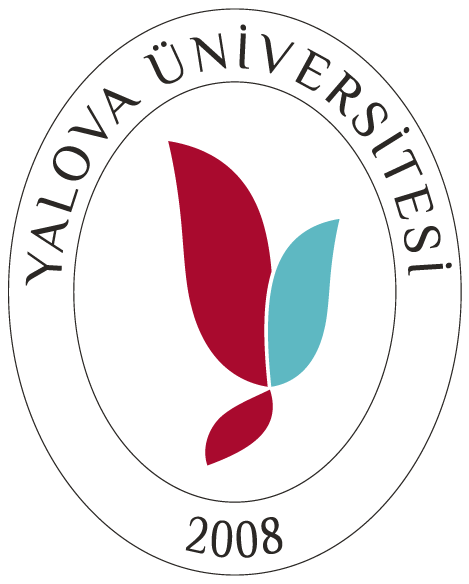 ÖĞRENCİ MEMNUNİYET ANKETİ
44
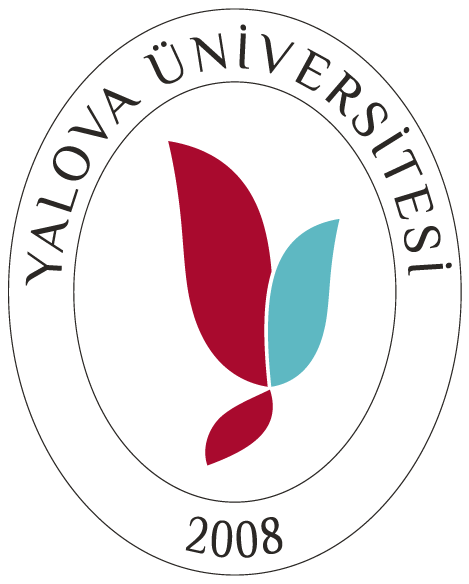 DİĞER PERFORMANS GÖSTERGELERİ
45
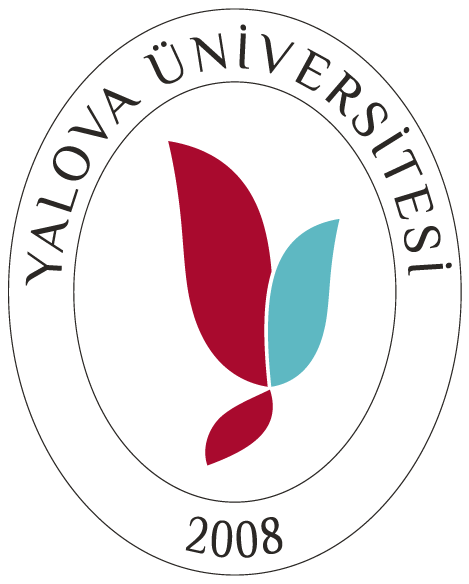 46
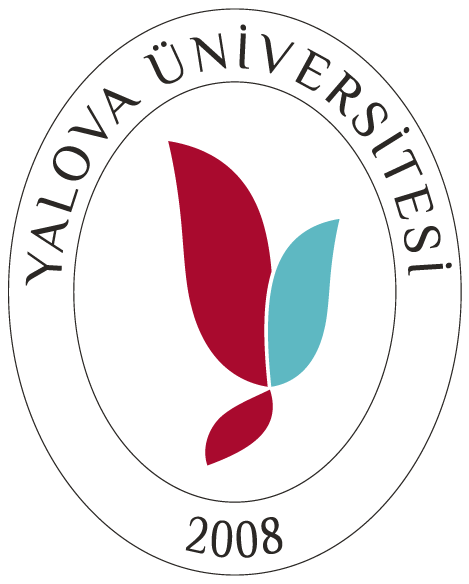 47
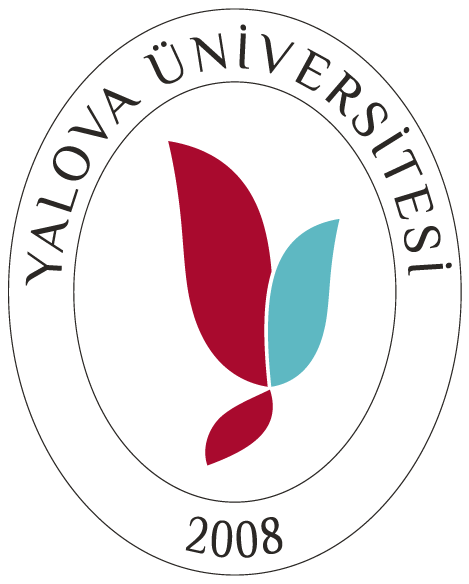 SÜREKLİ EĞİTİM FAALİYETLERİ
48
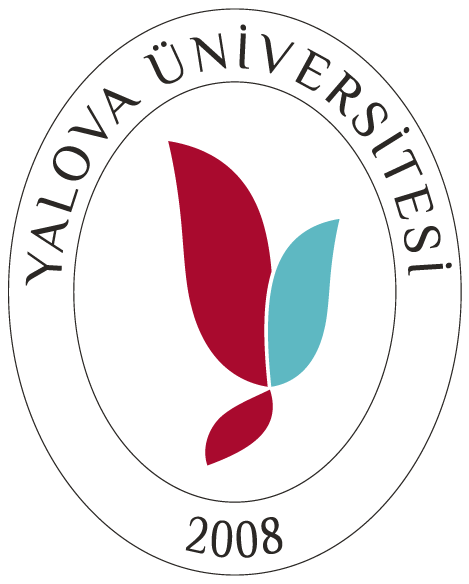 Teşekkürler.
49